Good  Morning
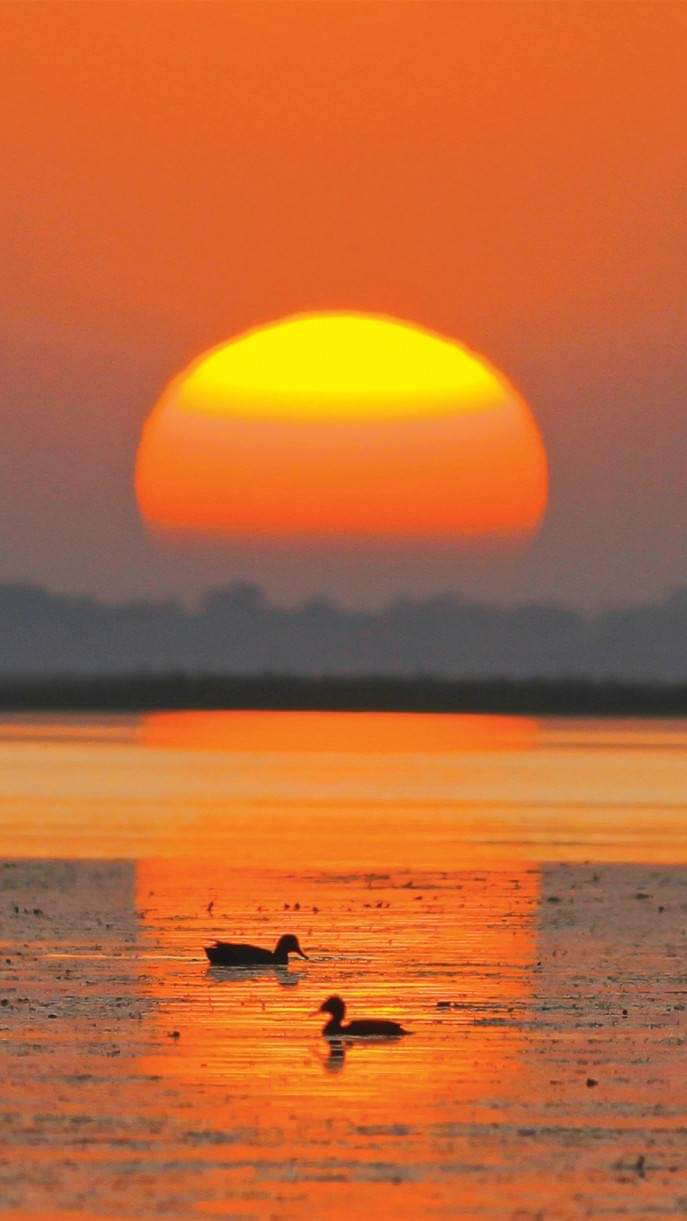 Teacher’s Introduce
Ferdousi Begum
Head Teacher
Jagannathpur Puraton GPS
Bhairab, Kishoregonj.
Class Two
Sub- English
Date- 2/3/2020
Time- 40 minutes
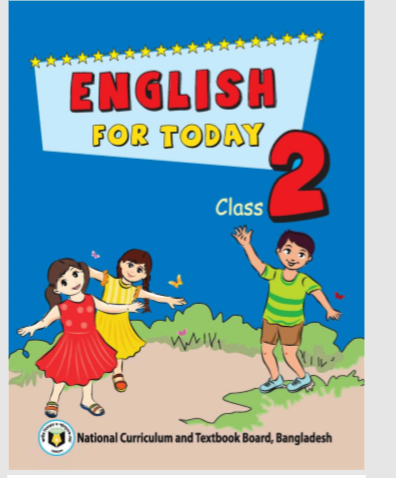 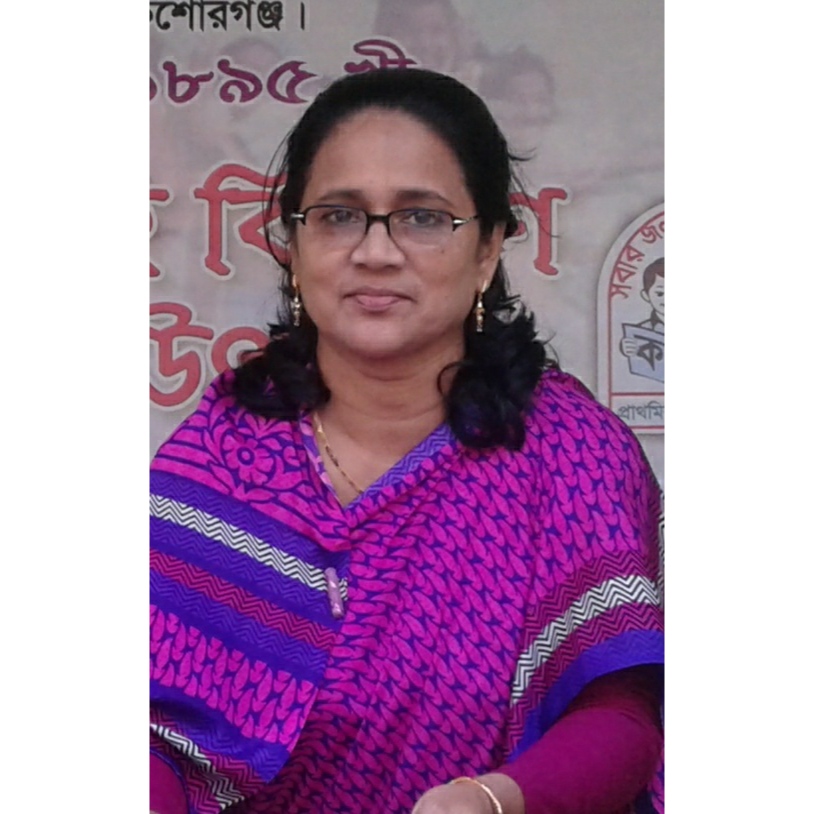 Look at the picture
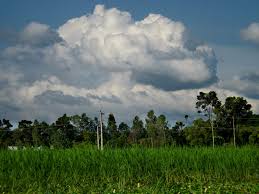 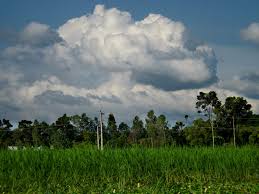 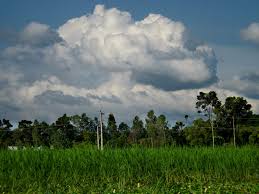 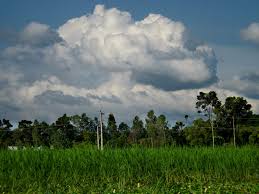 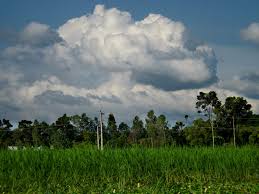 Clouds
How many clouds are there?
Five (5)
How many umbrellas are there?
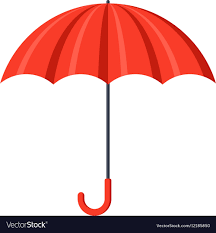 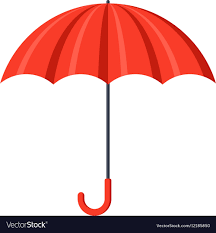 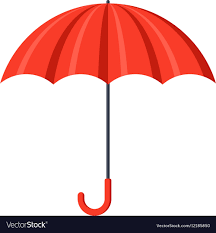 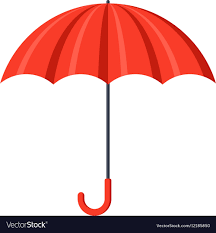 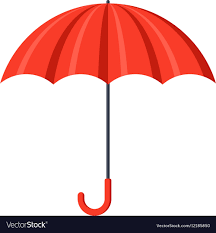 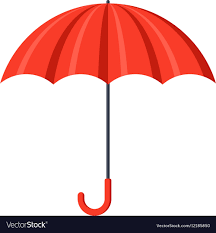 Six  (6)
How many men are there?
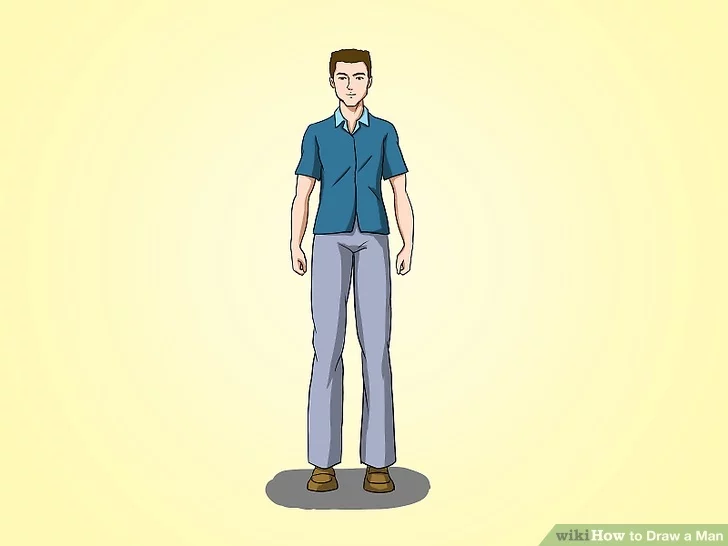 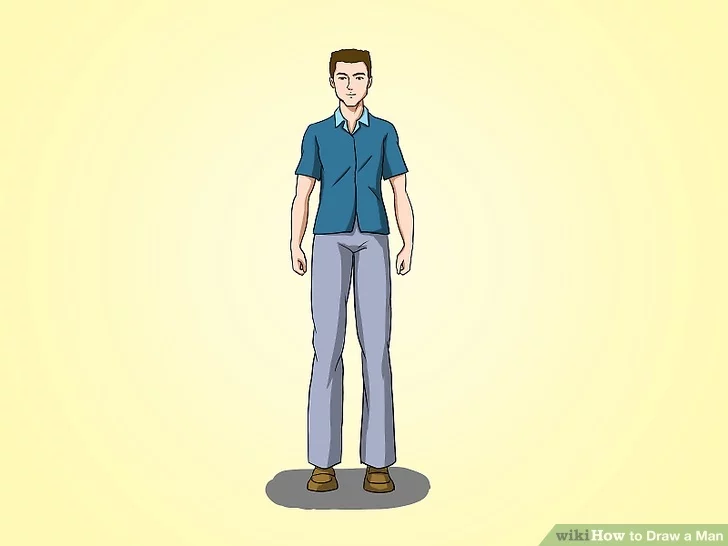 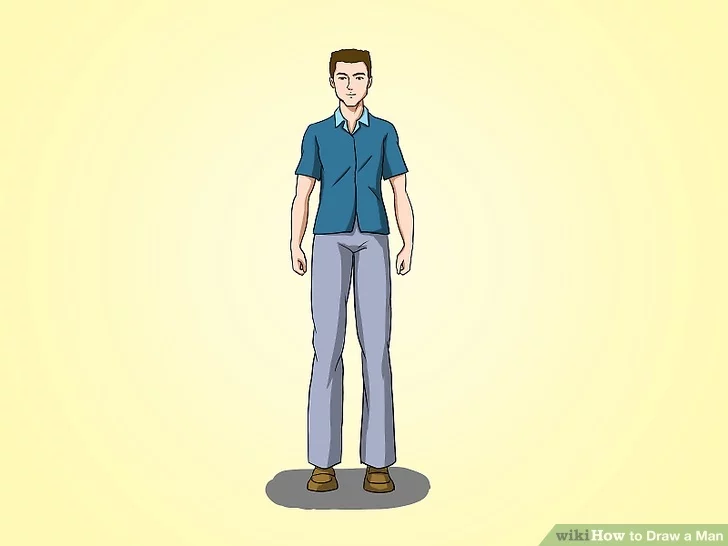 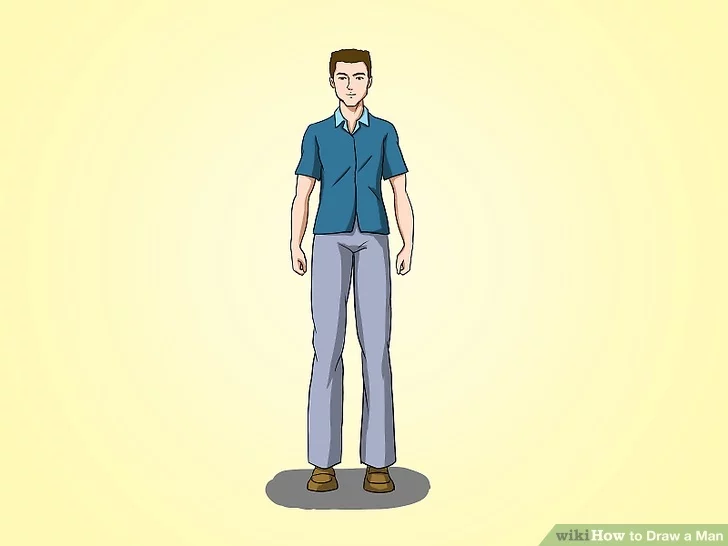 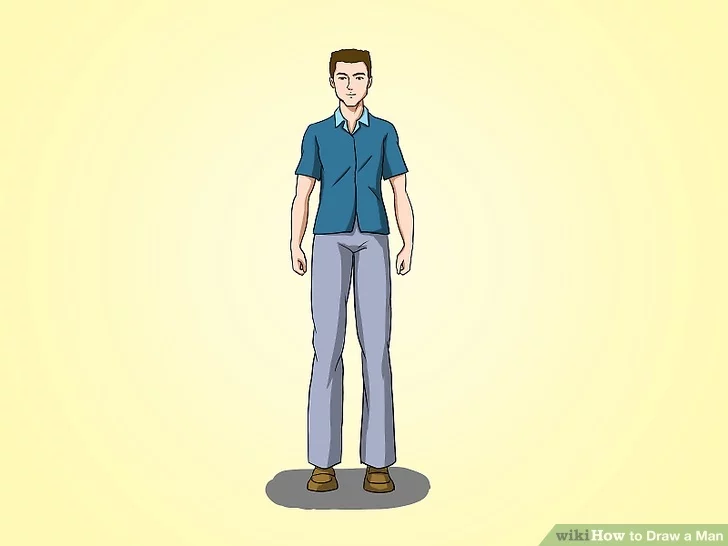 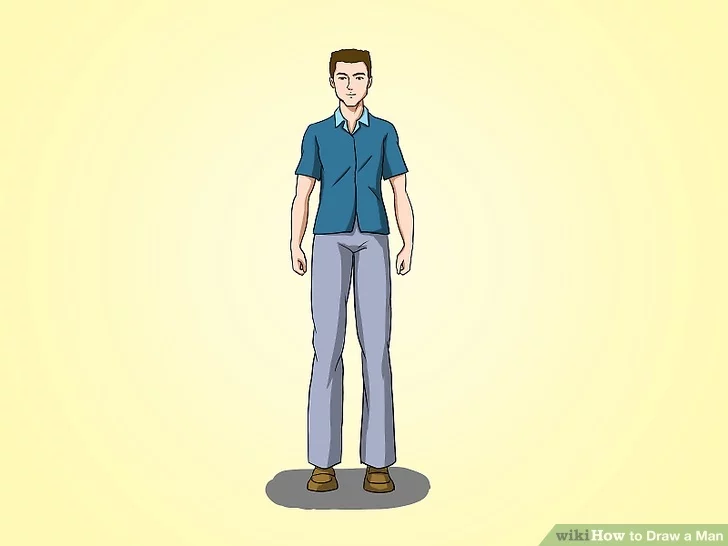 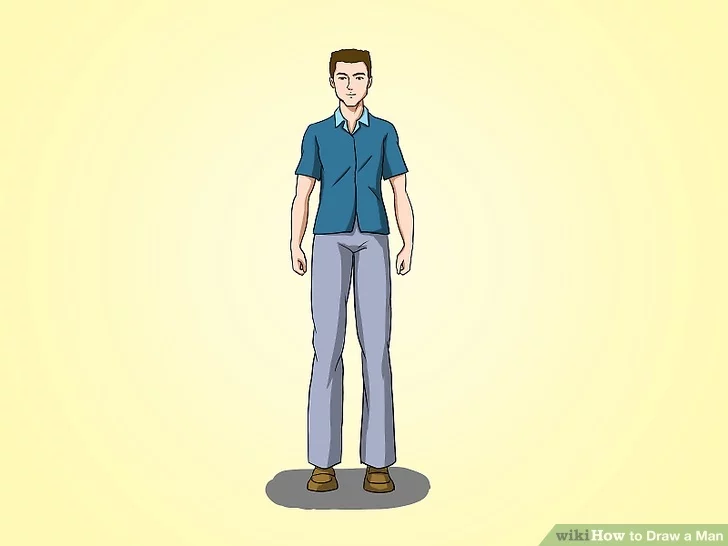 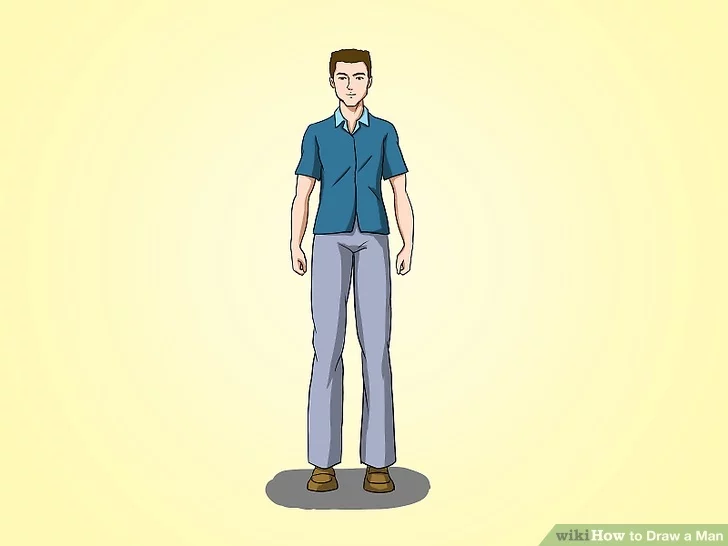 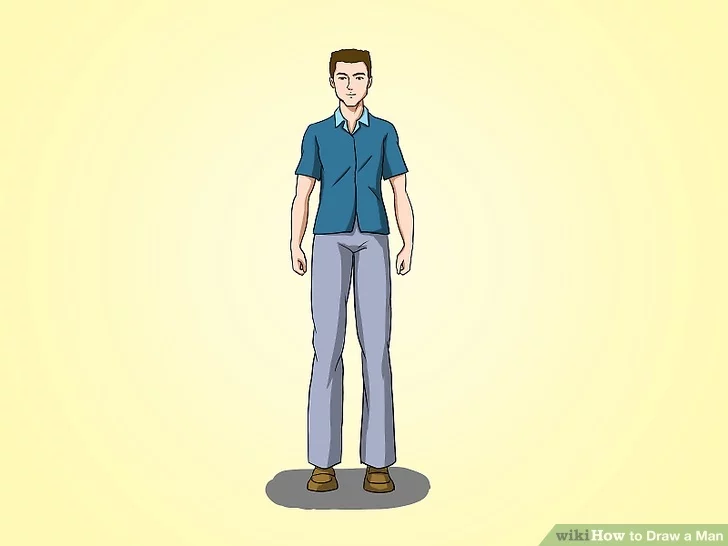 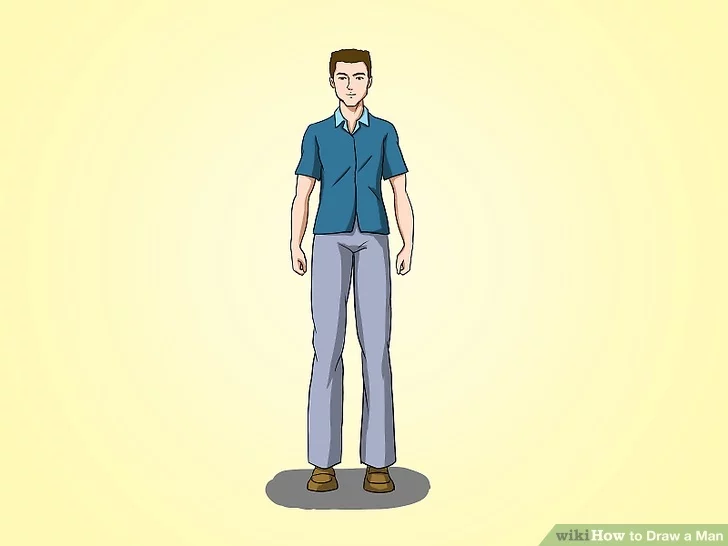 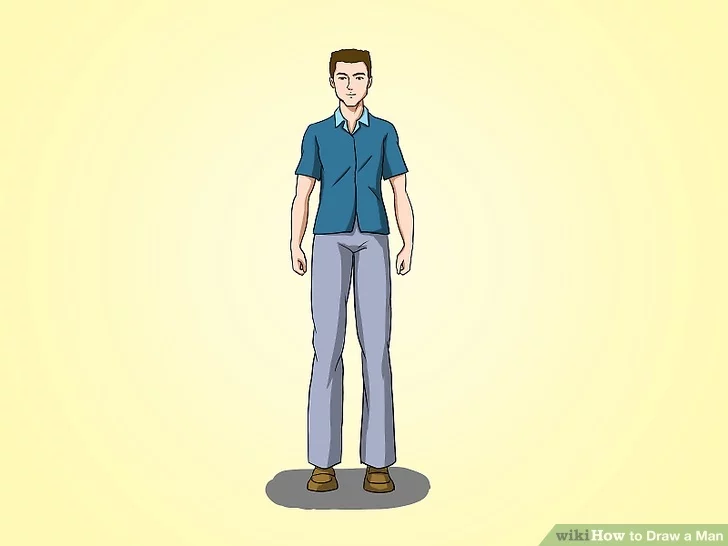 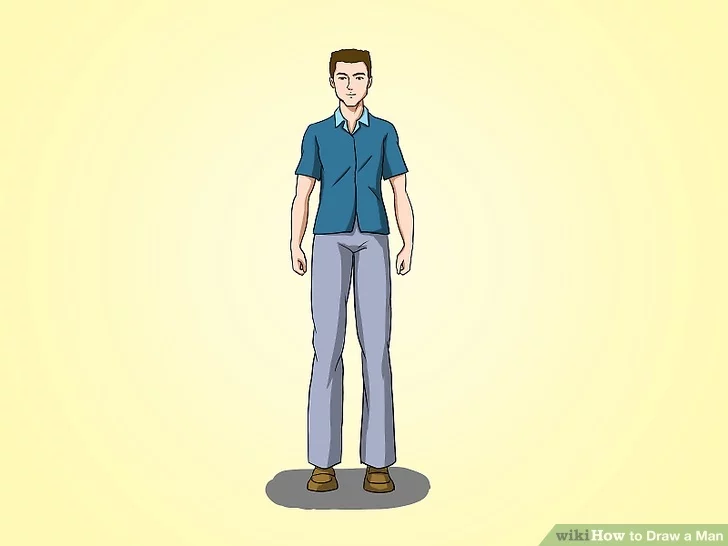 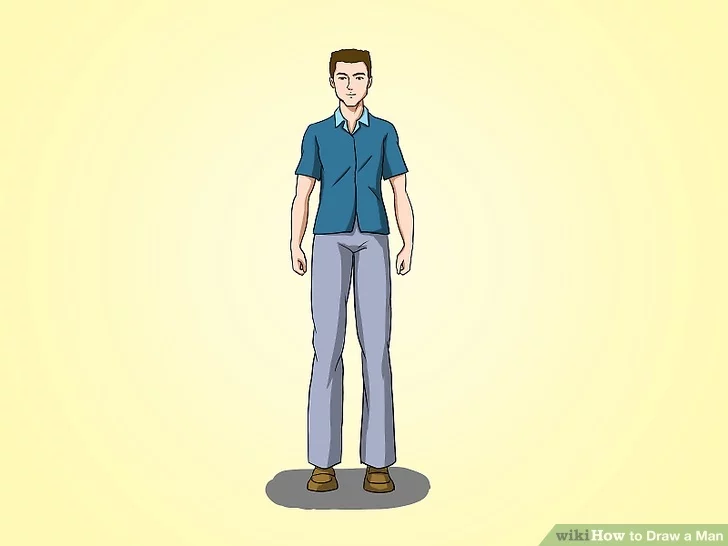 Seven  (7)
How many birds are there?
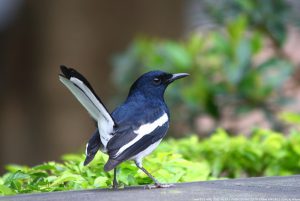 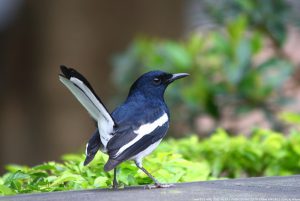 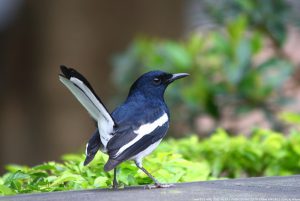 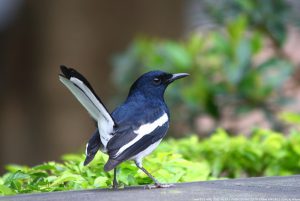 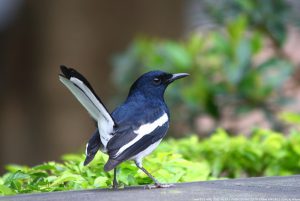 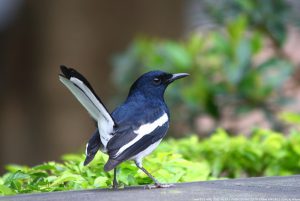 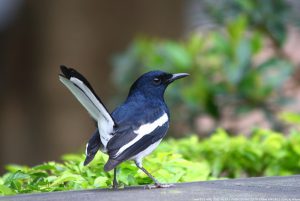 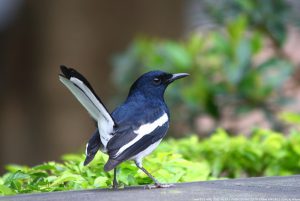 Eight   (8)
How many fishes are there?
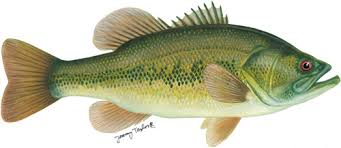 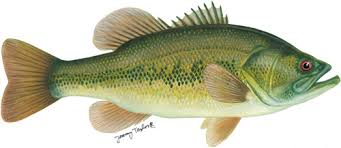 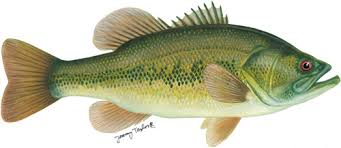 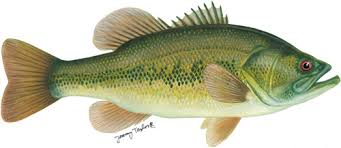 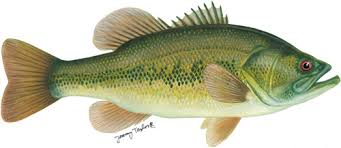 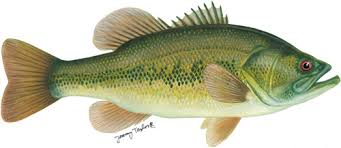 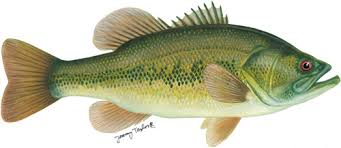 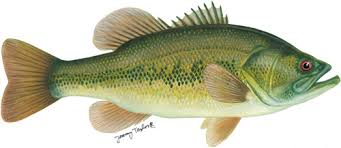 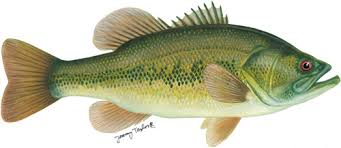 Nine  (9)
Nine fishes and one fish
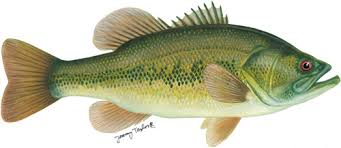 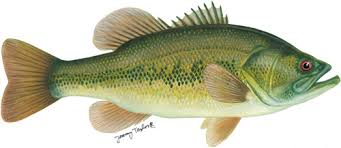 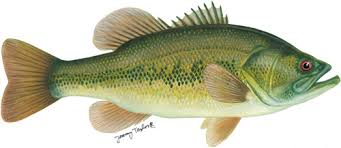 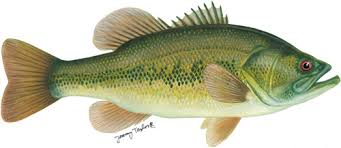 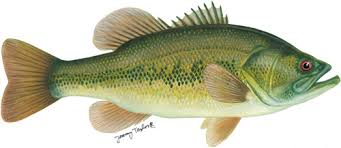 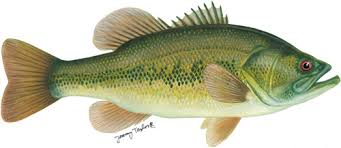 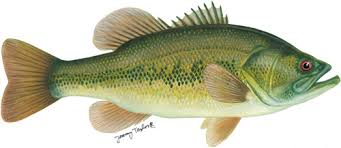 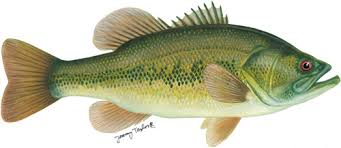 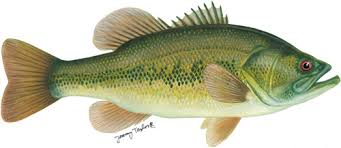 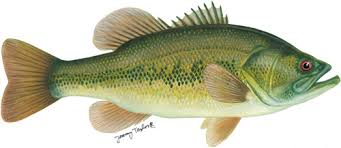 Ten  (10)
Now open your book at page 12
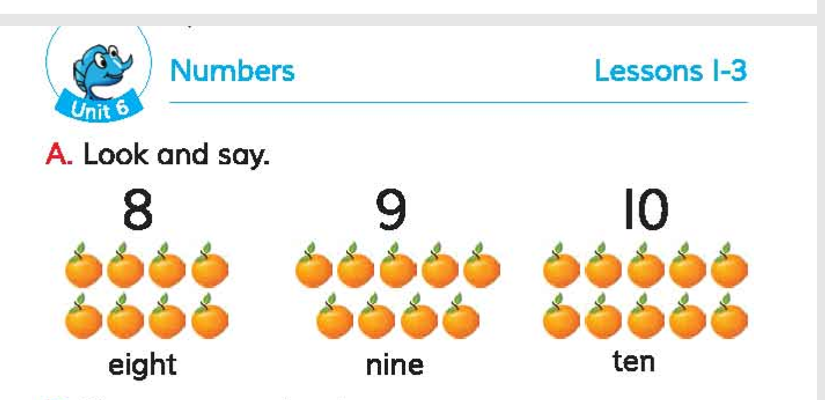 Learning outcomes: Students will be able to
Listening:
1.1.1  become familiar with English sounds
           by listening to common English words.
Speaking: 
1.1.1 repeat after the teacher simple words
          and phrases with proper sounds and stress.
 1.1.2  say simple words and phrases
           with proper sounds and stress.
Reading: 
 2.1.1  recognize and read cardinal
            numbers up to 30.
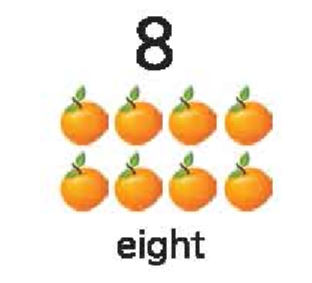 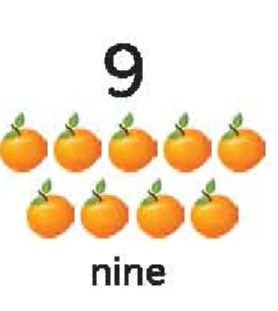 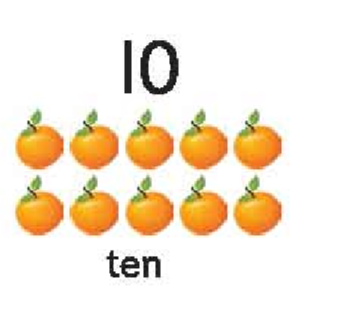 WCW
Students will say  eight,  nine and ten
 two or three times.
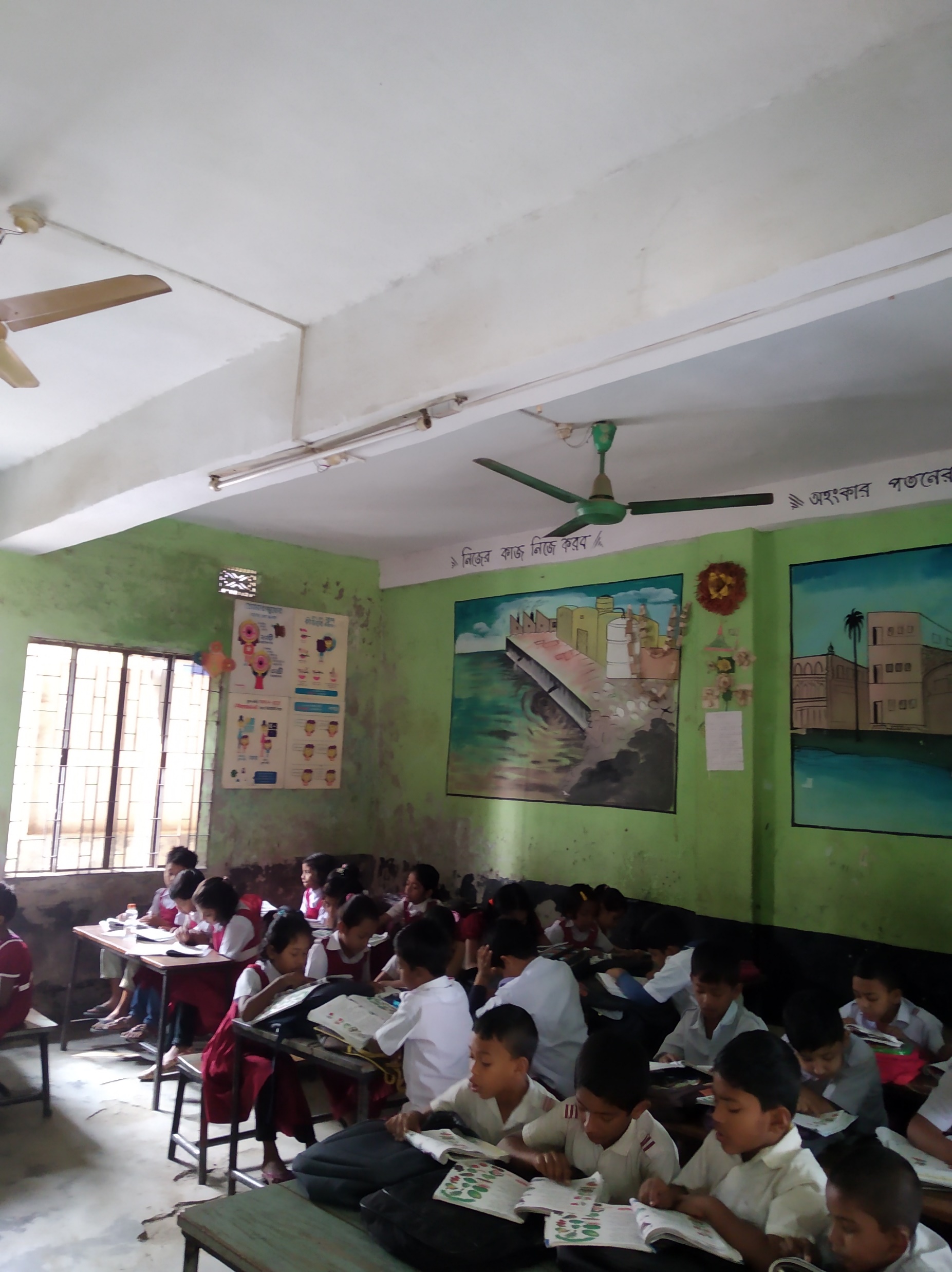 Pair Work
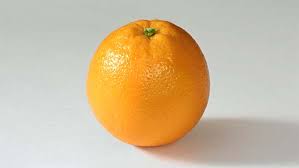 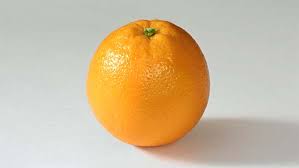 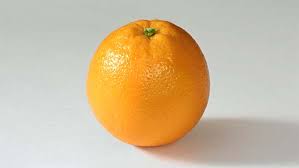 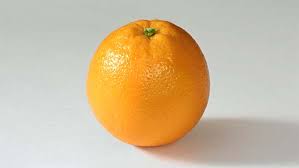 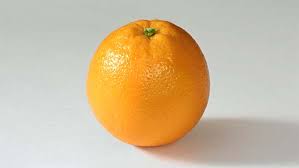 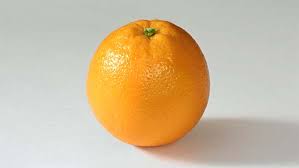 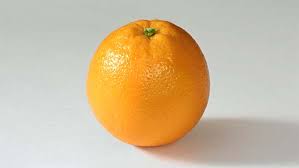 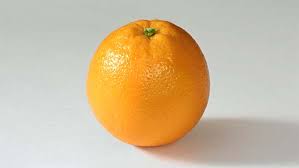 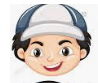 How many oranges are there?
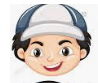 Eight
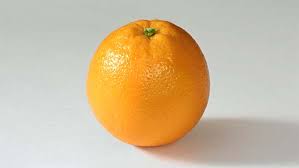 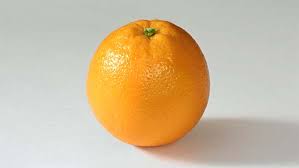 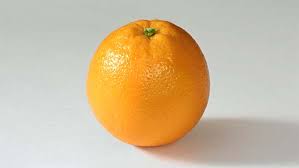 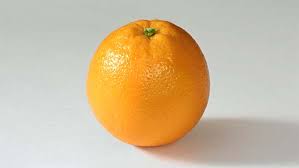 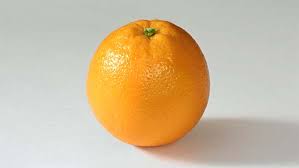 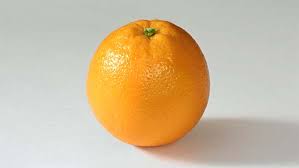 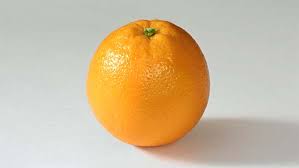 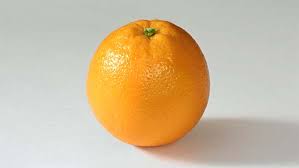 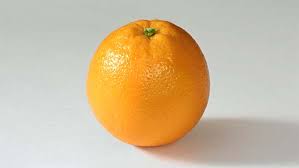 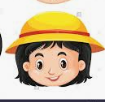 How many oranges are there?
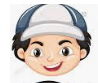 Nine
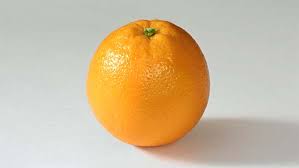 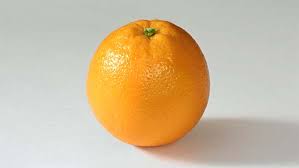 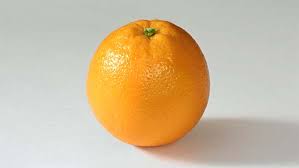 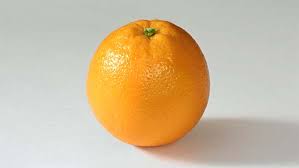 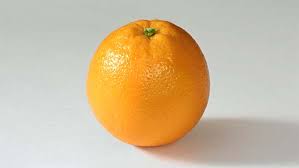 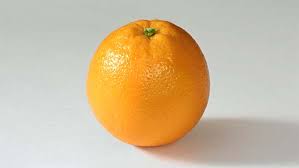 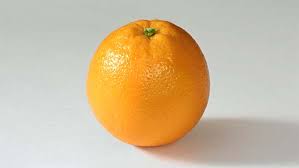 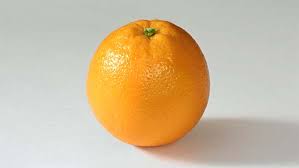 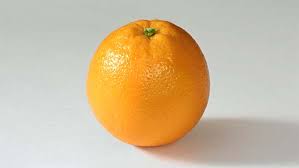 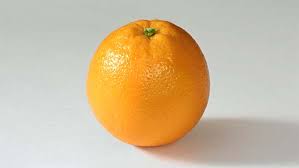 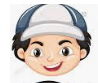 How many oranges are there?
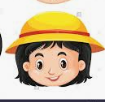 Ten
Good Bye
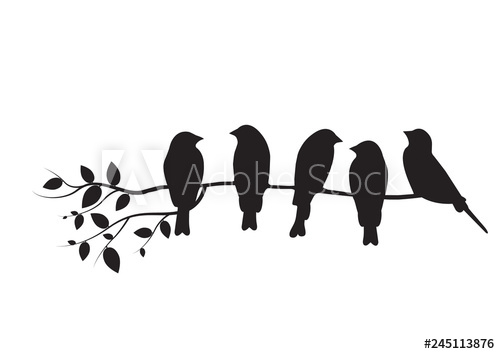 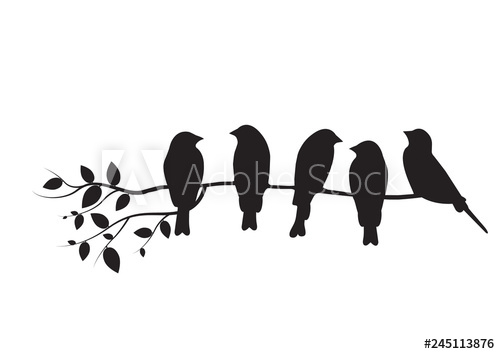